Ver.1.0
ユニット2　セクション3　コンピュータ構成要素
セッション3－2　CPUの動作原理
[Speaker Notes: ユニット2、セッション3、コンピュータ構成要素
2回目の内容は、　です]
CPUの動作原理
コンピュータの5大装置　
制御装置、演算装置、主記憶装置、入力装置、出力装置
制御信号

　データ
制御装置
主記憶装置
出力装置
入力装置
演算装置
※プログラム記憶方式（プログラム格納方式、プログラム内蔵方式、ストアドプログラム方式）
　主記憶装置（メモリ）に記憶させたプログラムをCPUが順に取り出して解読・実行する
[Speaker Notes: コンピュータは、5つの装置によって構成されます。
制御装置は、プログラムの命令を解読して、各装置を制御します。演算装置は、四則演算や論理演算などの計算処理を行います。
制御装置と演算装置を合わせたものが、中央処理装置（CPU）です。

主記憶装置は、データやプログラムを記憶します。通常、主記憶装置のデータやプログラムは、コンピュータの電源が切れると消えてしまいます。
そのため、電源が切れた後もデータやプログラムを記憶するための、補助記憶装置も必要になります。

入力装置は、コンピュータ外部からデータや命令を入力するための装置です。
出力装置は、コンピュータ内部で処理したデータを、コンピュータ外部に出力するための装置です。

これらの装置の間を、データや制御信号が図のように行き来しています。

このようなコンピュータを構成している装置のことを、ハードウエアと呼びます。コンピュータを動かすためには、ハードウエアの他にオペレーティングシステム（OS）、ワープロソフトや表計算ソフトのようなアプリケーションも必要です。

現在にコンピュータは、実行に必要なプログラムを、まずは主記憶装置に読み込みます。
主記憶に記憶したプログラムの命令を、制御装置が順番に取り出して、解読し、各装置を制御して処理を実行します。
このような方式を、プログラム記憶方式と呼びます。また、制御装置が主記憶から命令を取り出し、解読し、実行し、データを書きだす、一連のプロセスを繰り返すことで、プログラムの処理が行われる方式は、逐次制御方式といいます。
この2つの方式（プログラム記憶方式、逐次制御方式）は、ノイマン型と呼ばれるコンピュータの特徴です。]
CPUの動作原理
クロック周波数とバス幅
CPU（Central Processing Unit）の性能
CPUはプロセッサ（processor）ともいう。制御装置と演算装置を含む。

　※ 性能を決める要素Ⅰ：クロック周波数（Clock Frequency）
　　１秒間に発生するパルス信号の回数を表す。単位はHz（ヘルツ）
　　一般的には、クロック周波数が高いほど、CPUの処理能力も高くなる


　※性能を決める要素Ⅱ：バス幅（Bus width）
　　CPUに同時に送ることができるビット数を表す。
　　バスは、コンピュータ構成要素を結ぶデータの伝送路
[Speaker Notes: シー、ピー、ユーの性能は、主にクロック周波数とバス幅によって決まります。
クロック周波数は、1秒間に発生するパルス信号、またはクロック信号、の回数を表しています。単位はヘルツです。
シー、ピー、ユーはたくさんの回路によって構成されており、各回路間での処理に、ずれが生じないようにクロック信号によって同期をとっています。
また、コンピュータも、いろいろな装置の組合せによって構成されており、装置間でのデータのやりとりや処理のタイミングを合わせる必要があります。
シー、ピー、ユー内部のクロック周波数は、内部クロックと言います。各装置間で用いられる周波数は、外部クロック、またはシステムクロックと言います。
現在では、内部クロックは外部クロックの数倍の速度で動作させています。

バスは、コンピュータの装置間を結ぶ、データ伝送路のことです。バス幅は、一度に伝送する音ができるデータ量を表しています。
バス幅の単位は、ビットです。
一般的には、クロック周波数が高く、バス幅のビット数が大きいほど、性能の高いシー、ピー、ユーであると言えます。]
CPUの動作原理
レジスタ
CPU内部にある演算や実行状態の保持に使用する記憶素子。非常に少容量で高速です。　
　　＜例＞Intel core-i7 6700K の場合、3kB

表　レジスタの種類と用途
[Speaker Notes: 現在のシー、ピー、ユーのレジスタのアクセスは、1クロックサイクルで完了します。
2024年時点での標準的なクロック周波数は1から5ギガヘルツ程度ですから、レジスタへのアクセスは0.2から1ナノ秒で完了することになります。
レジスタの容量は小さいですが、読み書きの速度は高速です。シー、ピー、ユー内部には、表のように、いろいろな種類のレジスタがあります。]
CPUの動作原理
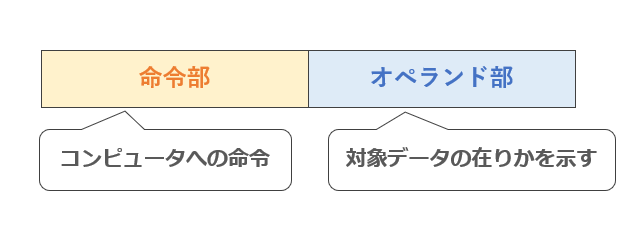 命令語と命令実行サイクル
命令語
プログラム言語で記述された命令は、機械語（命令語）に変換され、解読、実行される。
命令語は、命令部とアドレス部（オペランド部）で構成される

命令実行サイクル
コンピュータが1つの命令を実行するとき、表の①から⑥の実行サイクルで処理が進む。
[Speaker Notes: プログラムは、人に理解しやすいプログラミング言語を用いて作られています。
シー、ピー、ユー内部では、プログラムを読み出して、コンピュータが理解できる命令語に翻訳、解読して、命令を実行します。
命令語は、図のように命令部とオペランド部、またはアドレス部、で構成されています。命令によっては、オペランド部が無いものや、オペランド部が複数ある命令語もあります。

コンピュータが一つの命令を実行するときには、表の①から⑥の実行サイクルで処理を進めてゆきます。
付録の図を参照して下さい。
プログラムカウンターは、これから実行する予定の命令が格納されている主記憶のアドレスが格納されています。
①命令の取り出しでは、プログラムカウンターが指定するメモリ上の命令を読み出して、命令レジスタに格納します。そしてプログラムカウンターの情報を次の命令のアドレスに変更します。
②命令レジスタの命令部をデコーダーで解読して、命令を処理を行う装置に送ります。図では演算装置に解読した命令を送っています。
③命令レジスタのオペランド部、またはアドレス部の情報は、アドレスレジスタに送られて、処理するデータが格納されている主記憶のアドレスが計算されます。
④処理対象のデータを主記憶から読み出して、演算装置に送ります。
⑤演算処理が実行されます。
⑥演算結果を主記憶に格納します。
この①から⑥の一連の流れを、命令実行サイクルと言います。]
CPUの動作原理
アドレス指定方式
コンピュータは、主記憶にあるプログラムの命令を一つずつ取り出して、解読し、実行していきます（逐次制御方式）。このとき処理対象のデータが格納されている主記憶の実効アドレスを求める方式を、アドレス指定方式と言います。

①即値アドレス指定方式（Immediate Mode）
命令部
オペランド部
50
この方式は、命令語のオペランド部にデータが格納されている
[Speaker Notes: コンピュータは、主記憶に格納されているプログラムの命令を一つずつ取り出して、デコーダーで解読し、実行していきます。このとき、処理対象のデータが格納されている主記憶のアドレスをアドレスレジスタで計算して求めます。これを実効アドレス、または有効アドレスと言います。
また、処理対象のデータが格納されている実効アドレスをもとめる方式のことを、アドレスして方式と言います。

即値アドレス指定方式は、命令語のオペランド部に処理対象のデータが格納されている方式です。
即値アドレス指定方式では、主記憶へのアクセスが行われないので処理が高速です。しかし、オペランド部に格納できるデータ量は限られているので、
全ての処理に使うことはできません。]
CPUの動作原理
アドレス指定方式
②直接アドレス指定方式（Direct Address Mode）
オペランド部
命令部
101
命令語のオペランド部に実効アドレスが格納されている
[Speaker Notes: 直接アドレス指定方式は、命令語のオペランド部に実効アドレスが格納されている方式です。
オペランド部に格納されている実効アドレスを参照すれば、処理対象のデータを得られます。
しかし、オペランド部の容量には限りがあるので、長いアドレスは格納できません。]
CPUの動作原理
アドレス指定方式
③関節アドレス指定方式（Indirect Address Mode）
オペランド部
命令部
101
オペランド部のアドレスに格納されているアドレスを
参照すると、処理対象のデータがある
[Speaker Notes: 関節アドレス指定方式は、命令語のオペランド部に格納されているアドレスに、さらに別のアドレスが格納されています。
その別のアドレスを参照すると処理対象のデータがあるという方式です。

直接アドレス指定方式でオペランド部に格納しきれないような、長いアドレスにデータが置かれている場合に用いられます。
主記憶を２回参照する必要があるので、直接アドレス指定方式よりも処理に時間がかかります。]
CPUの動作原理
アドレス指定方式
④相対アドレス指定方式（Relative Address Mode）
オペランド部
命令部
プログラムカウンター
101
1000+101＝1101
1000
オペランド部の値にプログラムカウンターの値を足して、実効アドレスを求める。
[Speaker Notes: 相対アドレス指定方式は、命令語のオペランド部に格納されている値に、プログラムカウンターの値を足して、実効アドレスとする方式です。

相対アドレス指定方式では、オペランド部に格納されている値に、プログラムカウンターの値を足すことで、プログラムカウンターからの相対的な位置によって、データや命令を参照できます。そのためメモリ上でのプログラムの移動や再配置に対応することができます。
プログラム内では、繰り返し処理や条件分岐などの制御構造を処理するために利用されます。]
CPUの動作原理
アドレス指定方式
⑤指標アドレス指定方式（Indexed Addressing Mode）
オペランド部
命令部
インデックスレジスタ
1　　　　101
10+101＝111
指標アドレス指定方式は、配列など連続したデータに繰り返し同じ命令を適用する場合などに使用します。
[Speaker Notes: 指標アドレス指定方式は、インデックスレジスタに格納されている値と、オペランド部に格納されている値を足した値を、実効アドレスとする方式です。

指標アドレス指定方式では、配列など連続したデータに繰り返し同じ命令を適用する場合などに使用します。]
CPUの動作原理
アドレス指定方式
⑥基底アドレス指定方式（Base Register Addressing Mode）
オペランド部
命令部
基底アドレスレジスタ
101
1000
1000+101＝1101
基底アドレスレジスタの値とオペランド部の値を足して、実効アドレスを求める方式
[Speaker Notes: 基底アドレス指定方式は、基底アドレスレジスタに格納された値と、オペランド部に格納されている値を足した値を、実効アドレスとする方式です。
基底アドレスレジスタには、主記憶にプログラムをロードした時の先頭アドレスが格納されています。

基底アドレス指定方式は、プログラムの先頭アドレスが保存されるため、プログラムが主記憶のどこにロードされても、プログラムを変えることなく動かすことができます。]
付録
CPUの命令実行サイクル
制御装置
演算装置
②
プログラムカウンター
デコーダー
⑤
②
演算処理
命令レジスタ
③
命令部
オペランド部
アドレスレジスタ
④
①
⑥
主記憶装置
③
①
命令
データ
[Speaker Notes: 付録として、CPUの命令実行さイルを表した図を示します。]